The Physical Properties of
Biological Membranes
1
1. Physical Properties of Membranes
Dynamic and flexible structures

Can exist in various phases and undergo phase transitions

Permeability can vary

Nonpolar and small polar compounds are permeable

Large polar compounds and ions are not permeable

Chemical treatment can increase permeability

-Important for when targeting a specific organelle
2
[Speaker Notes:  helices and β barrels]
2. Membrane Phases
Depending on their composition and the temperature, lipid bilayer can be in gel or fluid phase.

Gel phase: individual molecules do not move around

Fluid phase: individual molecules can move around

Heating causes phase transition from gel to fluid

Under physiological conditions, membranes are more fluid-like than gel-like 
-  Must be fluid for proper function
3
[Speaker Notes:  helices and β barrels]
2. Membrane Phases
Liquid-ordered state:
Polar head groups are uniformly  arrayed at the surface.
The acyl chains are nearly motionless and packed with regular geometry.
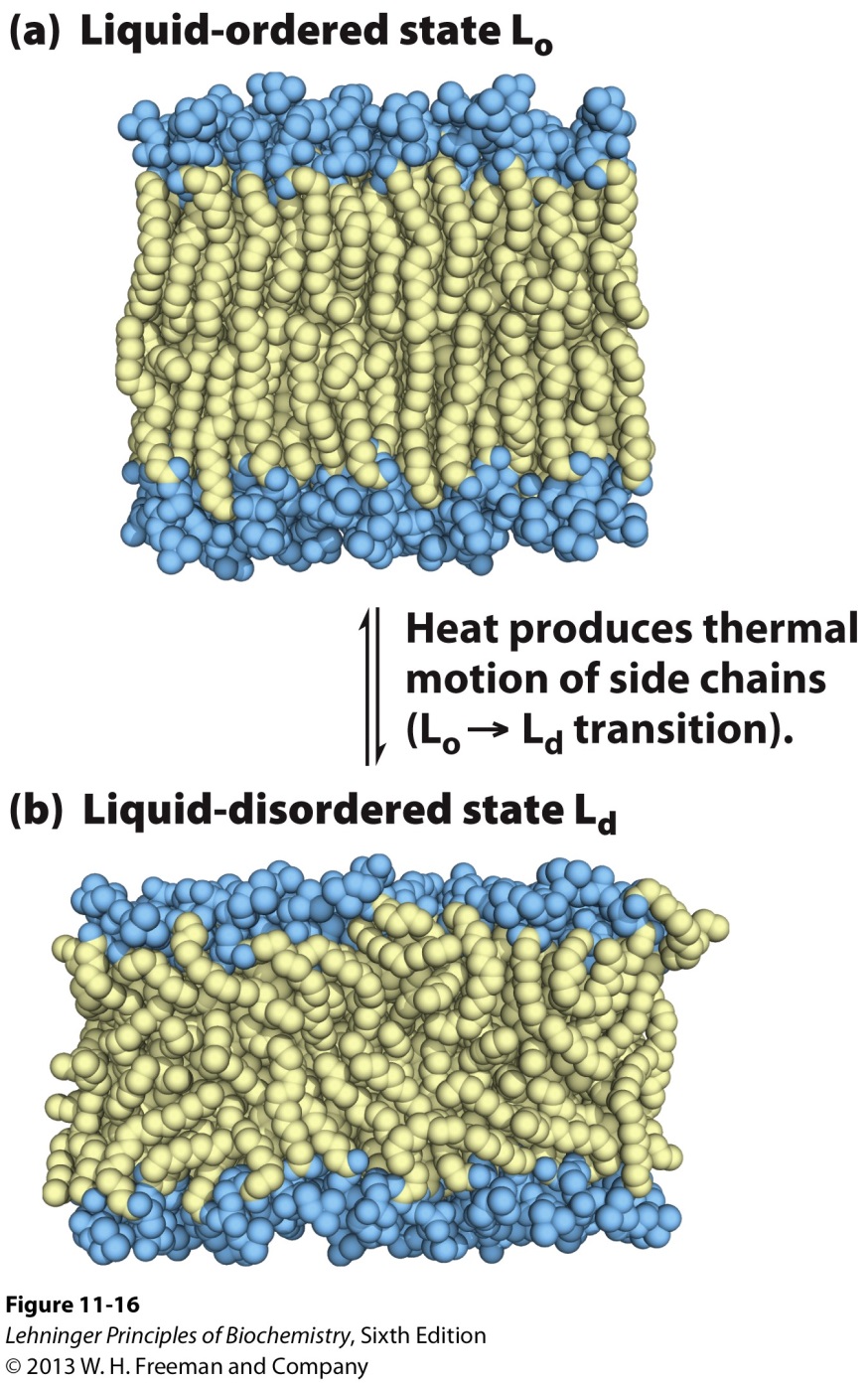 Liquid-disordered state:
The acyl chains undergo much thermal motion and have no regular organization.
4
3. Organisms can Adjust the Membrane     Composition
Membrane fluidity is determined mainly by the fatty acid composition:
More fluid membranes require shorter and more unsaturated fatty acids
Remember differences in TM

At higher temperatures cells need more saturated fatty acids 
To maintain integrity

At lower temperatures cells need more unsaturated fatty acids 
To maintain fluidity
5
[Speaker Notes:  helices and β barrels]
3. Organisms can Adjust the Membrane     Composition
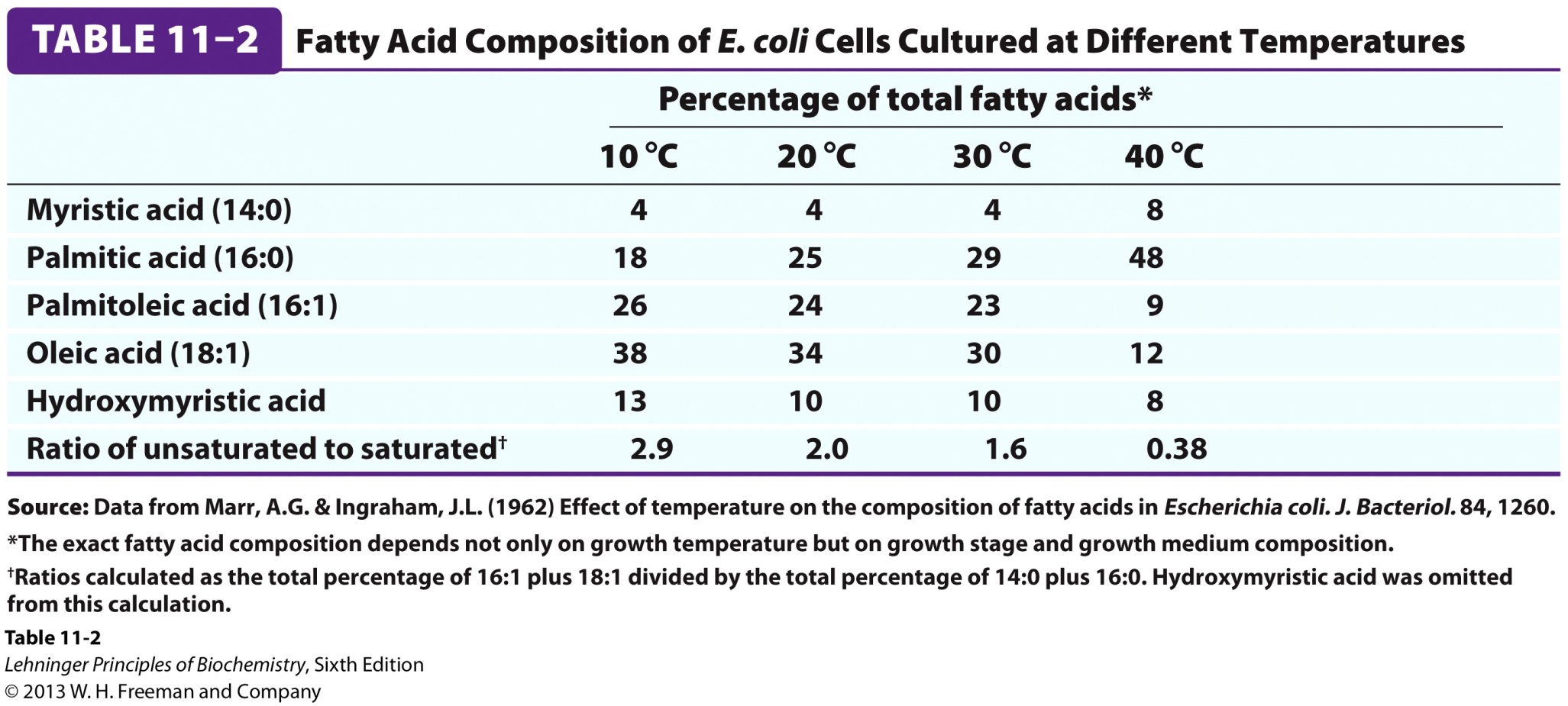 6
[Speaker Notes:  helices and β barrels]
3. Sterols increase Membrane Rigidity
Cell membranes of many eukaryotes contain sterols
i.e. Cholesterol
Steroid nucleus inserts between fatty acyl chains reducing their freedom of motion.
cholesterol
ergosterol
7
[Speaker Notes:  helices and β barrels]
4A. Membrane Dynamics: Lateral Diffusion
Individual lipids undergo fast lateral diffusion within the leaflet.
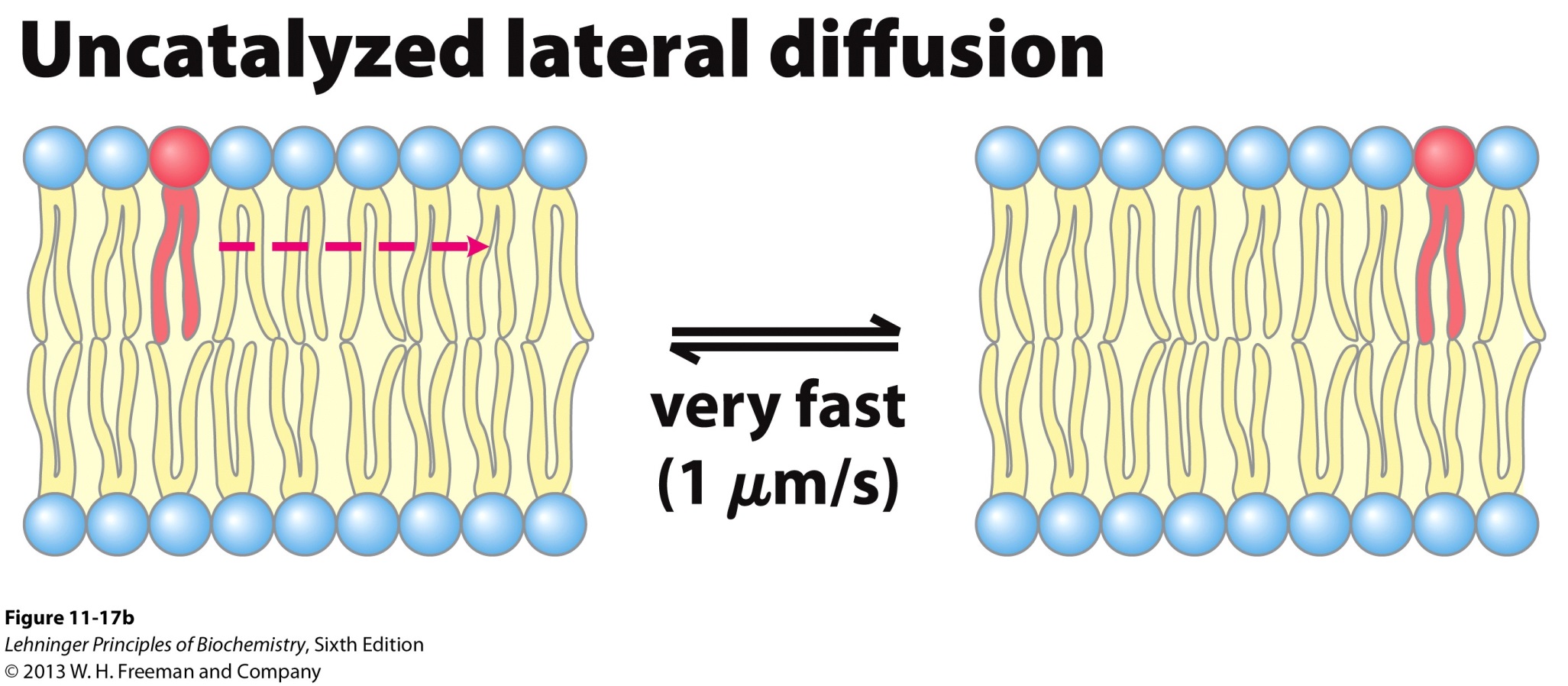 8
[Speaker Notes:  helices and β barrels]
4B. Membrane Dynamics: Transverse Diffusion
Spontaneous flips from one leaflet to another are rare because the charged head group must transverse the hydrophobic tail region of the membrane.
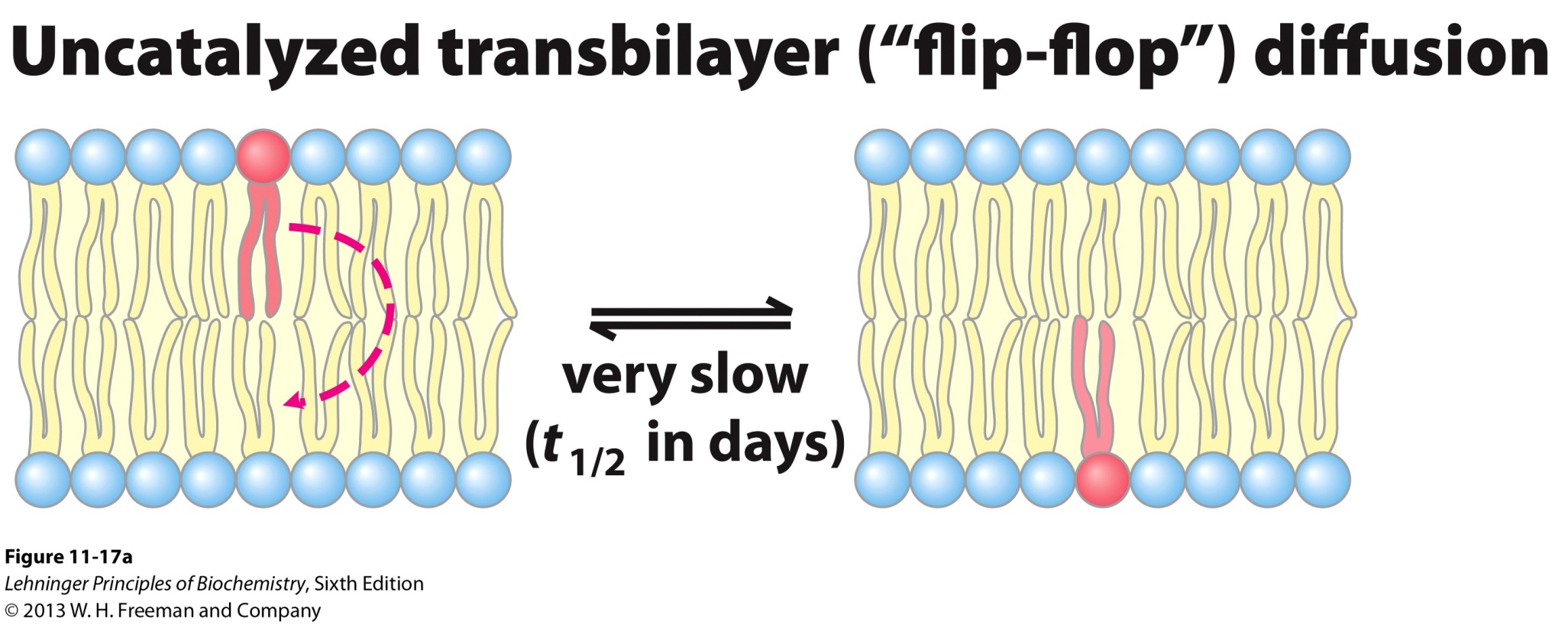 9
[Speaker Notes:  helices and β barrels]
4BI. Membrane Diffusion: Flippases
Special enzymes, flippases, catalyze transverse diffusion.
Some flippases use energy of ATP to move lipids against the concentration gradient.
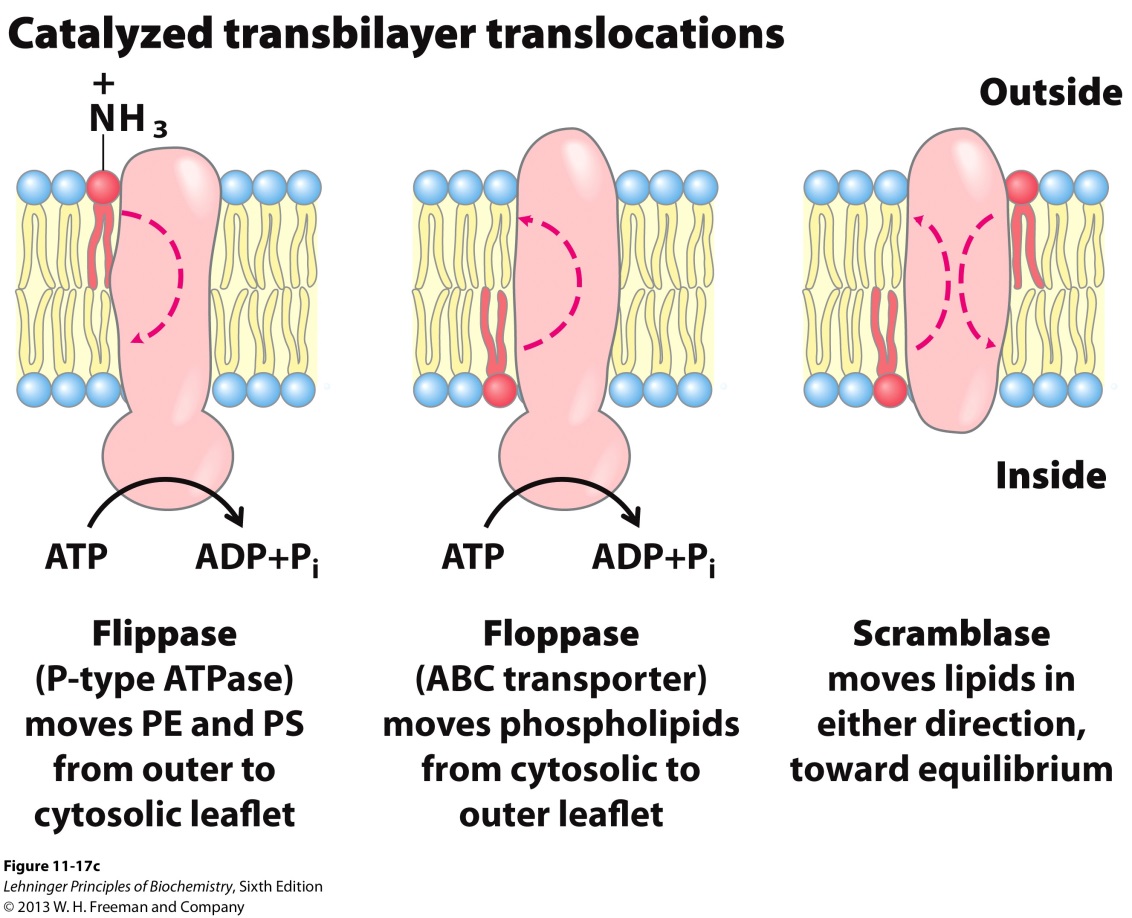 10
[Speaker Notes:  helices and β barrels]
5. Study of Membrane Dynamics: FRAP
Fluorescence Recovery After Photobleaching (FRAP) allows us to monitor lateral lipid diffusion by monitoring the rate of fluorescence return.

From the rate of return of lipids, the diffusion coefficient of a lipid in the leaflet can be determined

Rates of lateral diffusion are high (up to 1 m/sec): 
- A lipid can circumnavigate E.coli cell in one second
11
[Speaker Notes:  helices and β barrels]
FRAP Step 1: Label Outside of Cell
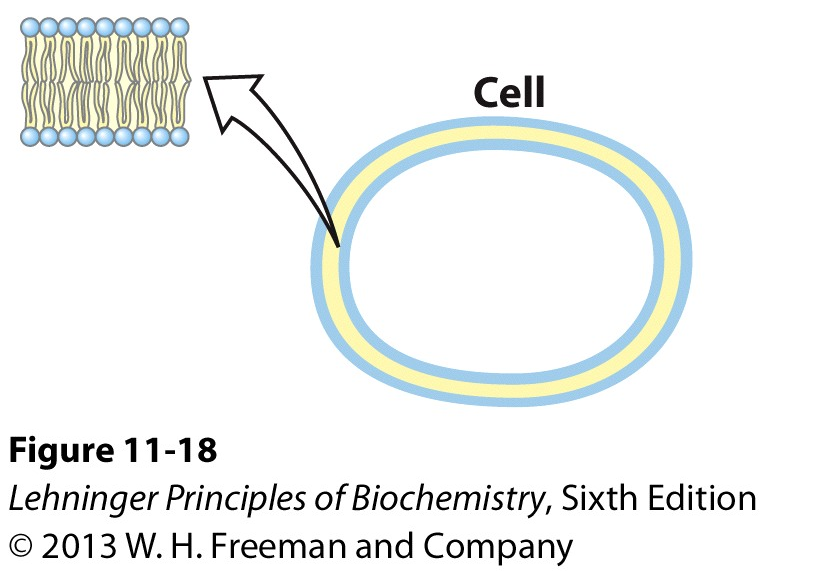 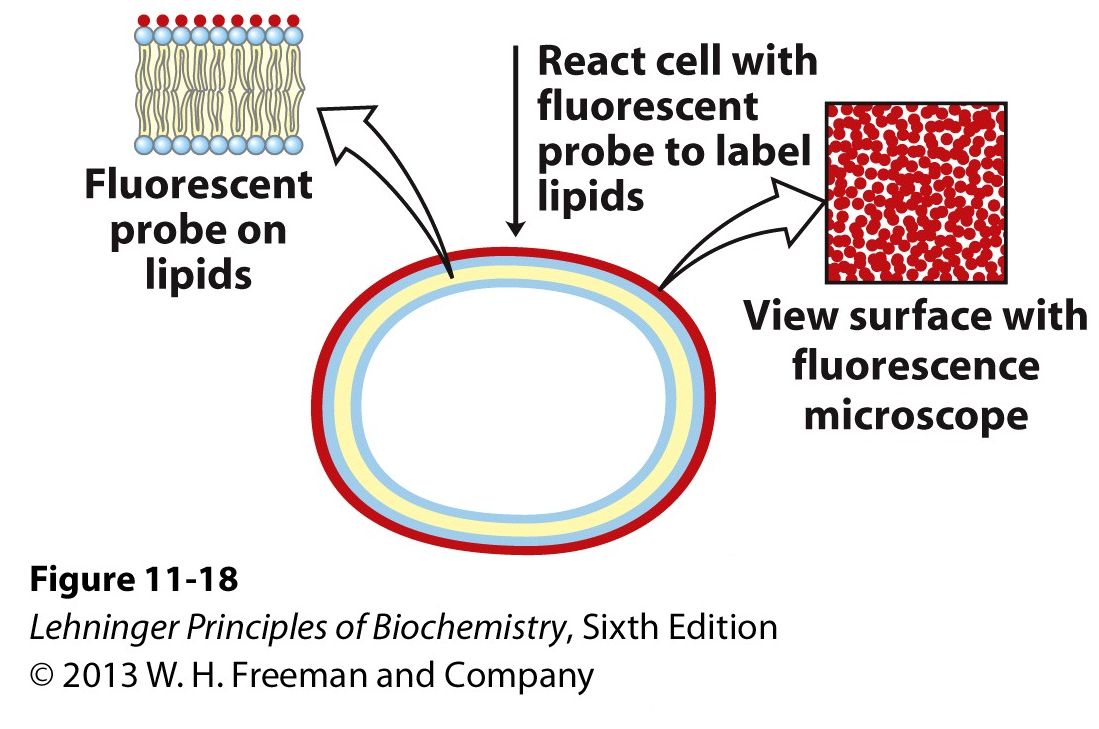 12
[Speaker Notes:  helices and β barrels]
FRAP Step 2: Photobleaching
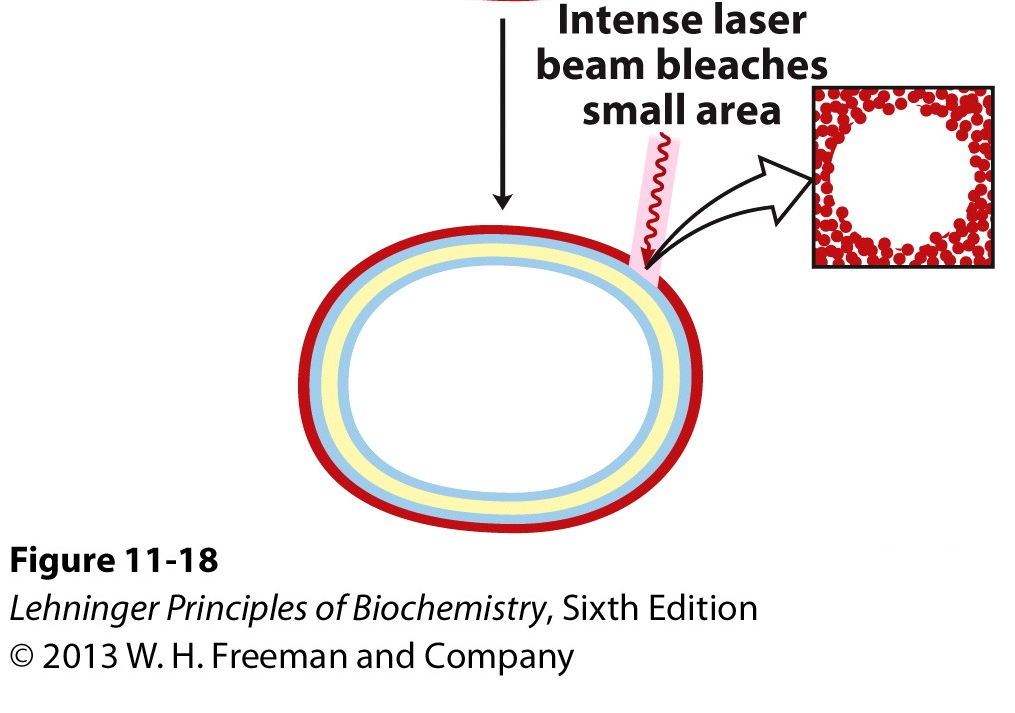 Loss of fluorescence signal in localized area.
13
[Speaker Notes:  helices and β barrels]
FRAP Step 3: Measure Recovery
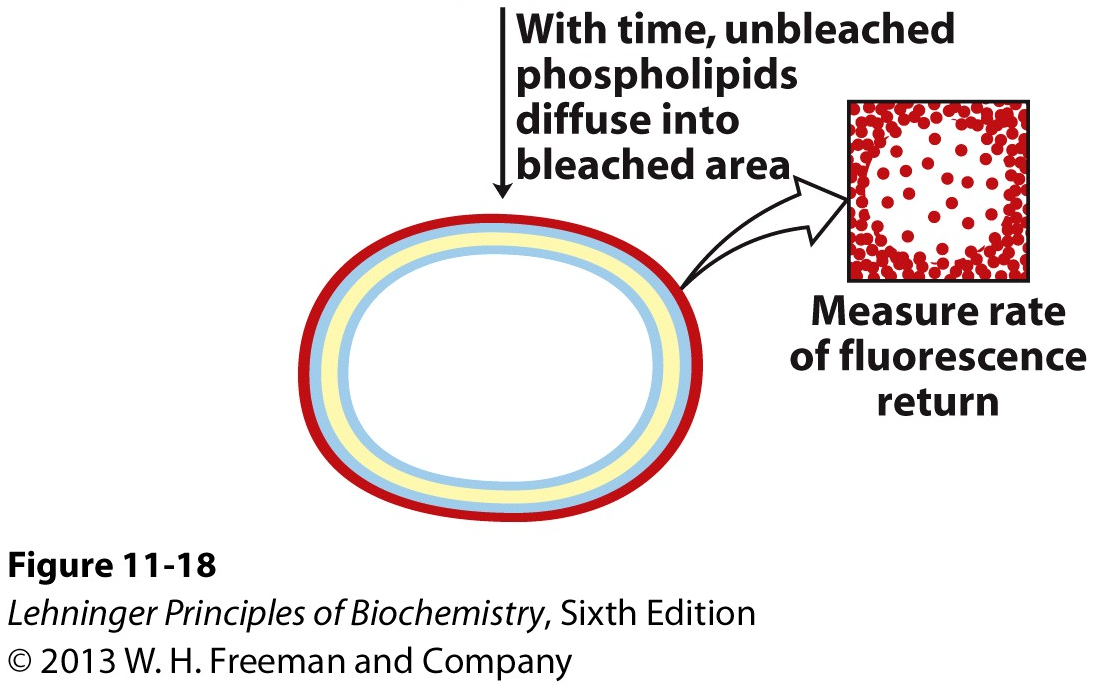 14
[Speaker Notes:  helices and β barrels]
FRAP Step 3: Measure Recovery
Measure diffusion coefficient
    - A rate constant
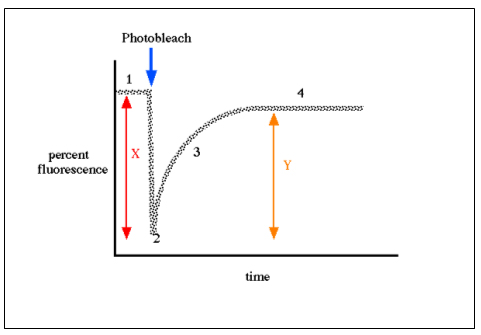 15
[Speaker Notes:  helices and β barrels]
Movement of a Single Lipid in 56 ms
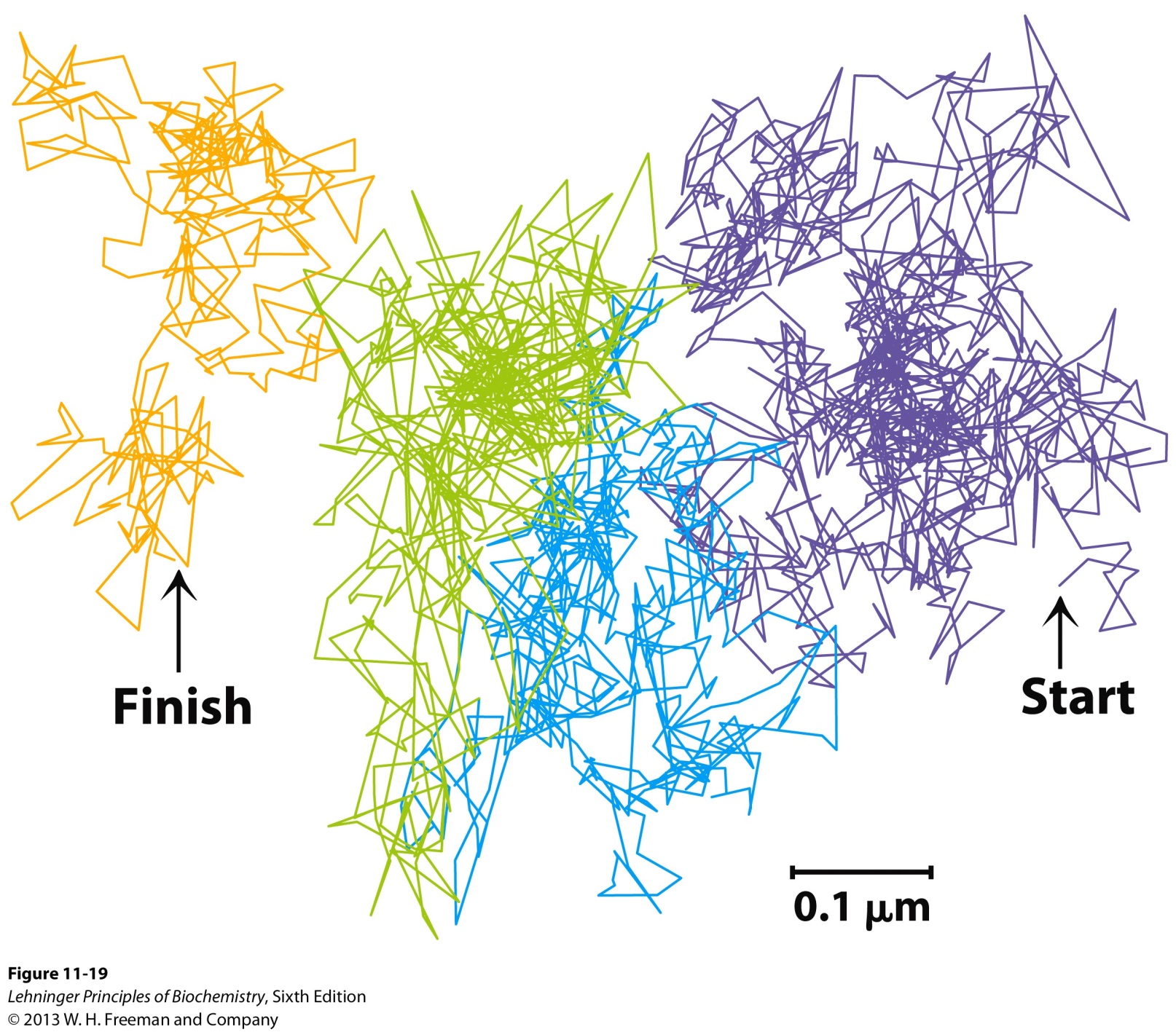 Why is there a jump?
16
[Speaker Notes:  helices and β barrels]